Figure 1. Family pedigree and dental phenotype. (A) Pedigree of the Costa Rican family investigated. Affected family ...
Hum Mol Genet, Volume 25, Issue 16, 15 August 2016, Pages 3578–3587, https://doi.org/10.1093/hmg/ddw203
The content of this slide may be subject to copyright: please see the slide notes for details.
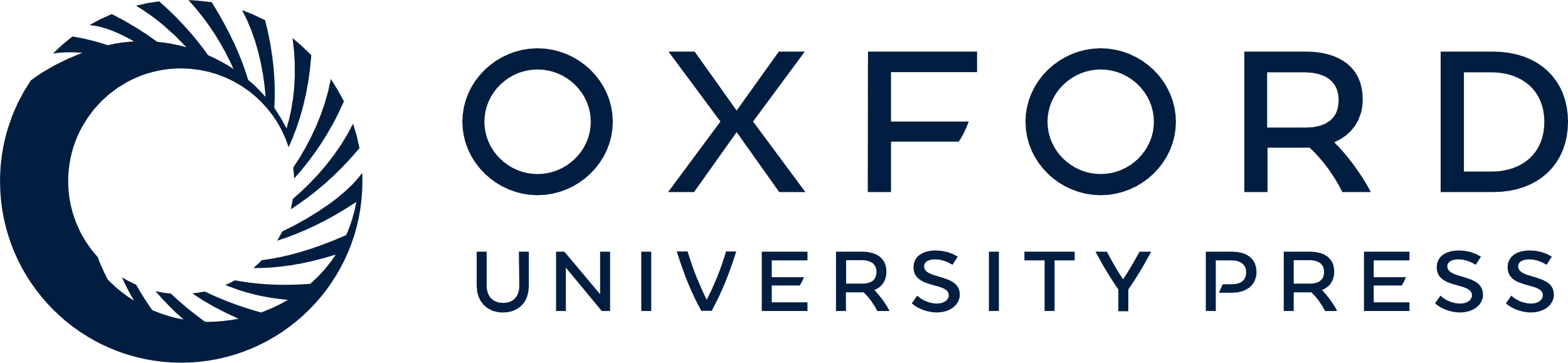 [Speaker Notes: Figure 1. Family pedigree and dental phenotype. (A) Pedigree of the Costa Rican family investigated. Affected family members are shaded. (B) The mixed dentition of the index case, IV:1, aged 5 years (arrow on pedigree) was characterised by generalised hypomineralised AI with some hypoplasia involving all teeth. There was post-eruptive enamel loss with retention of a thin band of enamel at the cervical margin (examples marked with ∗). Periodontal health was consistent with that expected for patient age in each of the affected individuals with nothing to suggest a co-segregating phenotype.


Unless provided in the caption above, the following copyright applies to the content of this slide: © The Author 2016. Published by Oxford University Press.This is an Open Access article distributed under the terms of the Creative Commons Attribution License (http://creativecommons.org/licenses/by/4.0/), which permits unrestricted reuse, distribution, and reproduction in any medium, provided the original work is properly cited.]